Інформатика9 клас
Розділ 25
Робота з текстовими фрагментами
Навчальна презентація 
з  інформатики для 9 класу
Підготовлена та відкорегована вчителем 
інформатики Бережанської гімназії  ім.Б.Лепкого
Цідило Я.Й.
Робота з текстовими фрагментами
Видалення фрагментів тексту
Копіювання фрагментів тексту
Щоб видалити виділений фрагмент, потрібно:
Натиснути клавішу  Delete, або Ctrl+X
В контекстному  меню виконати команду Вирізати



На панелі інструментів пункту Головна виконати команду Вирізати
Щоб скопіювати виділений фрагмент, потрібно скопіювати його до буферу обміну одним із способів:
Натиснути комбінацію клавіш Ctrl+C
В контекстному  меню виконати команду Копіювати





На панелі інструментів пункту Головна виконати команду Копіювати
	Курсор уведення перемістити у позицію, куди буде вставлено скопійований фрагмент. Виконати вставляння фрагменту із буферу обміну одним із способів:
Натиснути комбінацію клавіш Ctrl+V
В контекстному  меню виконати команду Вставити




На панелі інструментів пункту Головна виконати команду Вставити
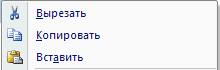 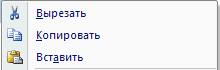 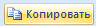 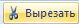 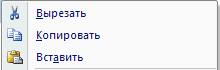 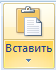 Робота з текстовими фрагментами
Переміщення фрагментів  тексту
Щоб перемістити  виділений фрагмент з одного місця документу в інше,   потрібно вирізати його до буферу обміну одним із способів:
Натиснути комбінацію клавіш Ctrl+Х
В контекстному  меню виконати команду Вирізати




На панелі інструментів пункту Головна виконати команду Вирізати
Курсор уведення перемістити у позицію, куди буде переміщено вирізаний  фрагмент. Виконати вставляння фрагменту із буферу обміну одним із способів:
Натиснути комбінацію клавіш Ctrl+V
В контекстному  меню виконати команду Вставити




На панелі інструментів пункту Головна виконати команду Вставити
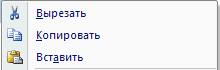 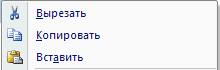 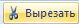 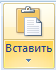 Робота з текстовими фрагментами
Переміщення фрагментів  тексту за допомогою миші
Для переміщення виділеного фрагменту за допомогою миші, потрібно захопити його (клацнути на фрагменті лівою кнопкою миші й не відпускати її) та перетягнути на нове місце.
Для копіювання виділеного фрагменту за допомогою миші, потрібно захопити його (клацнути на фрагменті лівою кнопкою миші й не відпускати її), утримуючи при цьому клавішу Ctrl та перетягнути на нове місце.
Пошук та заміна текстових фрагментів
Пошук  текстових  фрагментів
Для пошуку фрагменту тексту потрібно виконати команду Знайти 


	
     панелі інструментів Головна, або натиcнути клавіші  Ctrl+F.
		У вікні Знайти і замінити , що відкриється на вкладці Знайти слід у поле Знайти увести текст, який потрібно відшукати, і клацнути кнопку Знайти далі
Коли програма знайде задану послідовність, її буде виділено й показано в робочому вікні документа
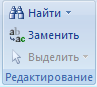 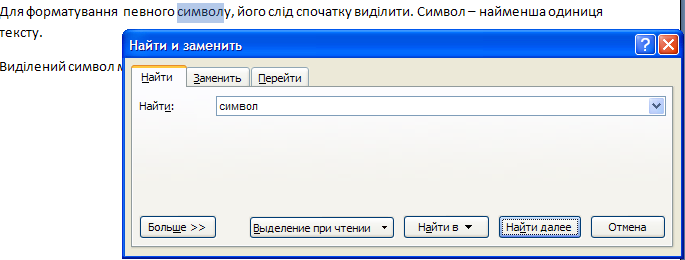 За допомогою кнопки Знайти далі  можна відшукати наступне входження.
Якщо вікно закрити, вказаний в ньому фрагмент можна шукати за допомогою клавіш Shift+F4.
Робота з вікном Знайти і замінити
Якщо у вікні Знайти і замінити клацнути кнопку Більше>>, то відкриється нижня ділянка вікна для визначення додаткових параметрів
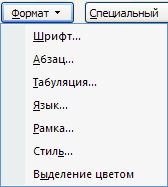 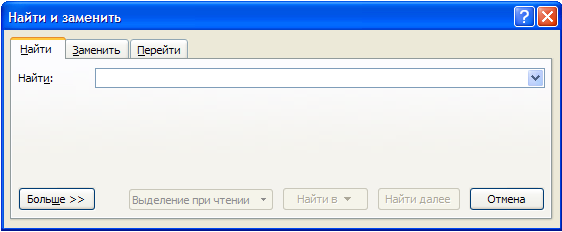 Виставити прапорці біля потрібних команд:
 Враховувати регістр
 Лише слово цілком, тощо

У списку Напрямок вибирають: всюди, вперед, назад.

Після клацання кнопки Формат відкриється спеціальне меню з командами Шрифт, Абзац тощо. Після клацання кнопки Спеціальний відкриється меню – список з командами: знак абзацу, знак табуляції тощо.
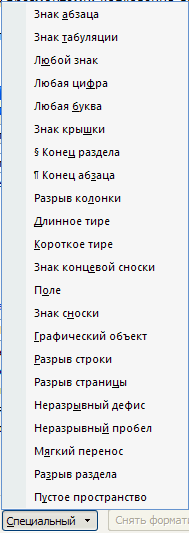 Заміна фрагментів тексту
Нехай у даному фрагменті необхідно всі слова Бармалей замінити на слово Буратіно.

На панелі інструментів вкладки Головна клацаємо команду Замінити 

У вікні Знайти і замінити у полі Знайти слід записати шукане слово Бармалей.

У полі Замінити вводимо слово Буратіно і клацаємо кнопку Замінити все.
Відбудеться заміна знайдених слів і на екран виведеться про це повідомлення.
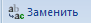 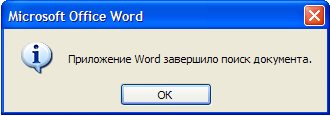 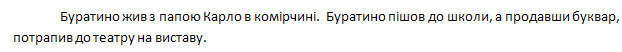 Заміна текстових фрагментів за додатковими параметрами
Наприклад, у документі є кілька різних написань слова Символ. Слід знайти їх та замінити на однакове написання слова  (якщо зустрінеться напівжирне написання слова символ – замінити на звичайне написання).
		
		На панелі інструментів вкладки Головна виконуємо команду Замінити. У вікні Знайти і замінити  у полі Знайти пишемо слово “символ”, клацаємо кнопку Формат, у меню вибираємо команду Шрифт і в полі Накреслення вибираємо Напівжирний, Ок. 
		
		У вікні Знайти і замінити  у полі Замінити на пишемо слово “символ”, клацаємо кнопку Формат, у меню вибираємо команду Шрифт і в полі Накреслення вибираємо Звичайний, Ок.  
		У вікні Знайти і замінити клацаємо кнопку Замінити все. Отримали шуканий результат.
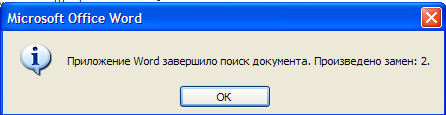 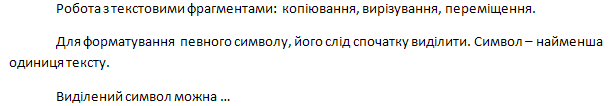 Робота з кількома документами
Microsoft Word 2007  дає змогу одночасно працювати з кількома відкритими документами
1)  На панелі інструментів вкладки Вигляд  кликнувши команду Перейти в інше вікно, отримаємо список відкритих документів Word, де можна вибрати потрібний.
2) При потребі редагування, форматування створеного документу та при умові збереження і цього документу, досить на панелі інструменті вкладки Вигляд клацнути команду  Нове вікно. 


При цьому будуть відкриті два вікна з одним і тим же документом.
Для зручності в роботі з цими вікнами, їх розміщають поряд клацнувши команду Поряд
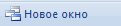 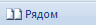 Робота з кількома документами
Microsoft Word 2007 дає можливість впорядкувати всі відкриті документи , розмістивши вікна всіх відкритих програм на екрані поряд. 

		Для цього слід клацнути кнопку Впорядкувати всі 
     
	на панелі інструментів вкладки Вигляд
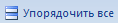